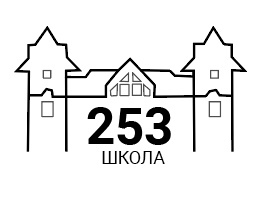 Занимательноедефиле
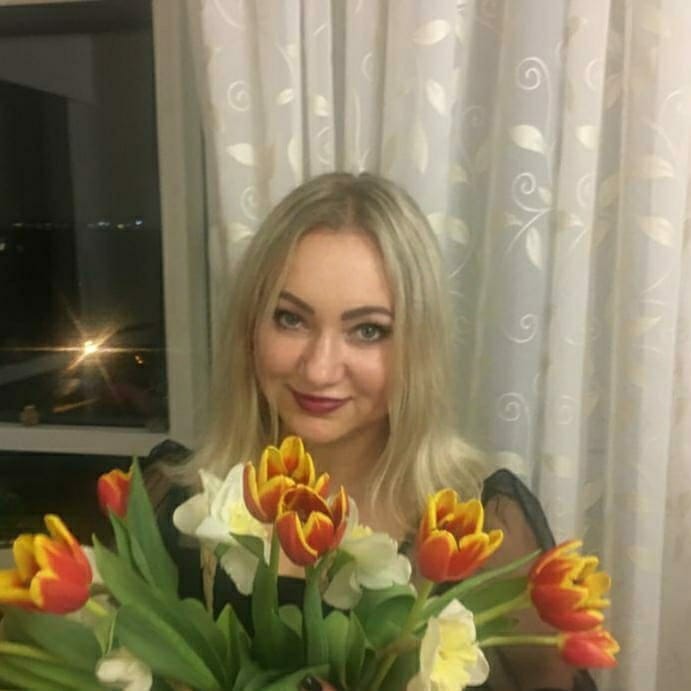 Руководитель программы
Сивохина Елена Николаевна
Что мы делаем?
Дефиле
Азбука музыкального движения
Контакты с пространством сцены
Элементы актерского мастерства и хореографии
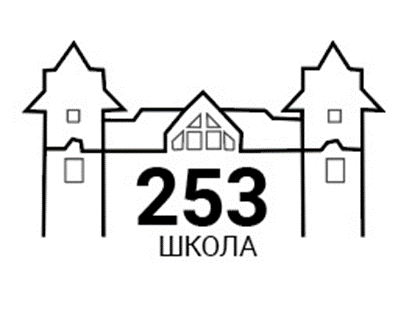 Какие дополнительные возможности?
1.Создание собственного образа 
2. Развитие творческого потенциала через приобщение к моде,театральному искусству,хореографии
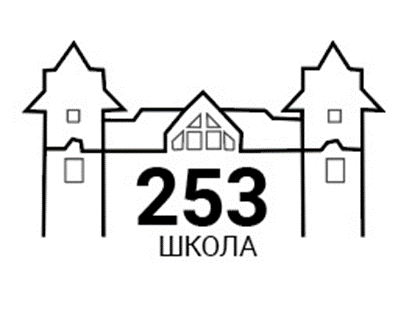 Как это происходит?
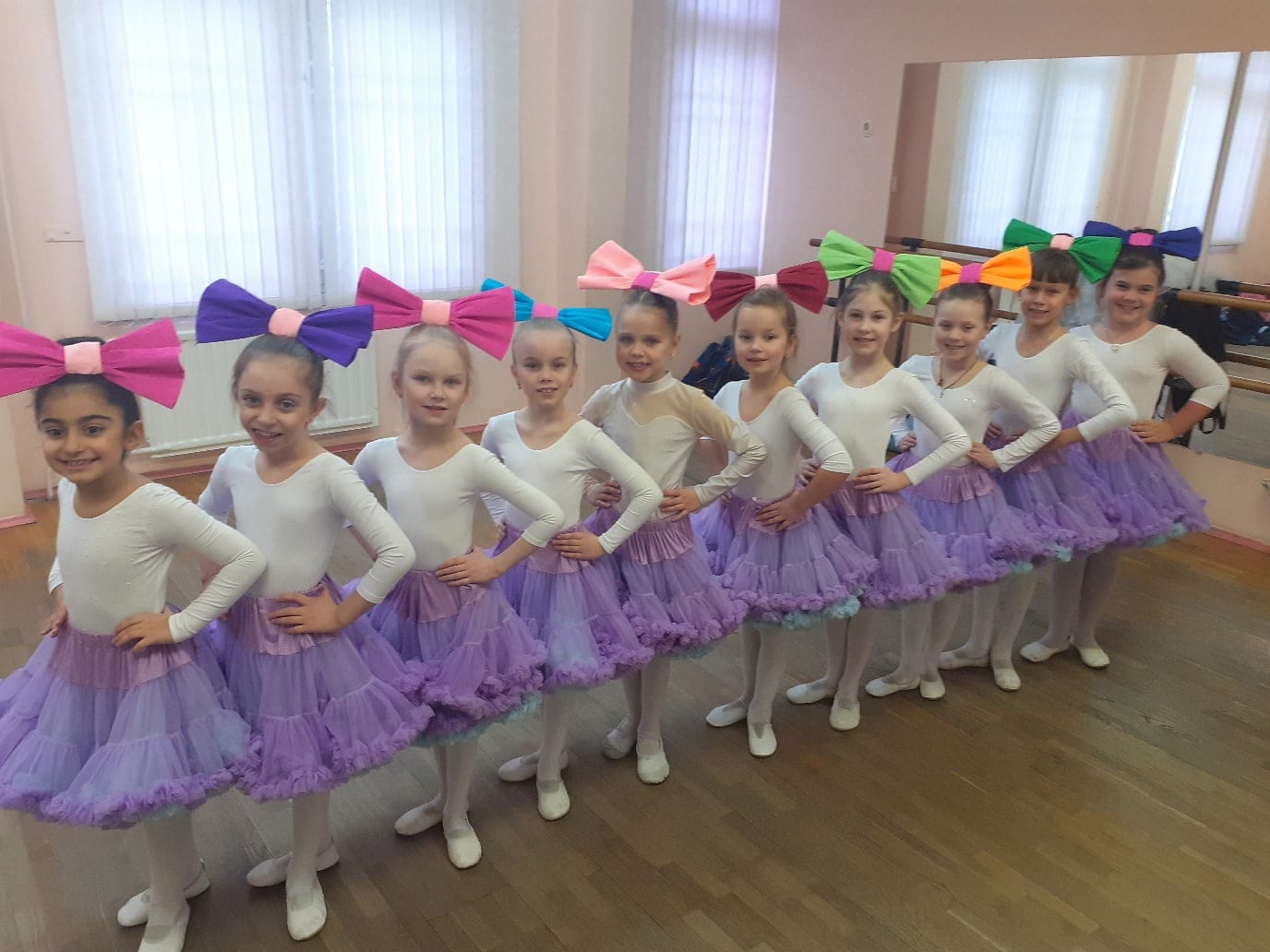 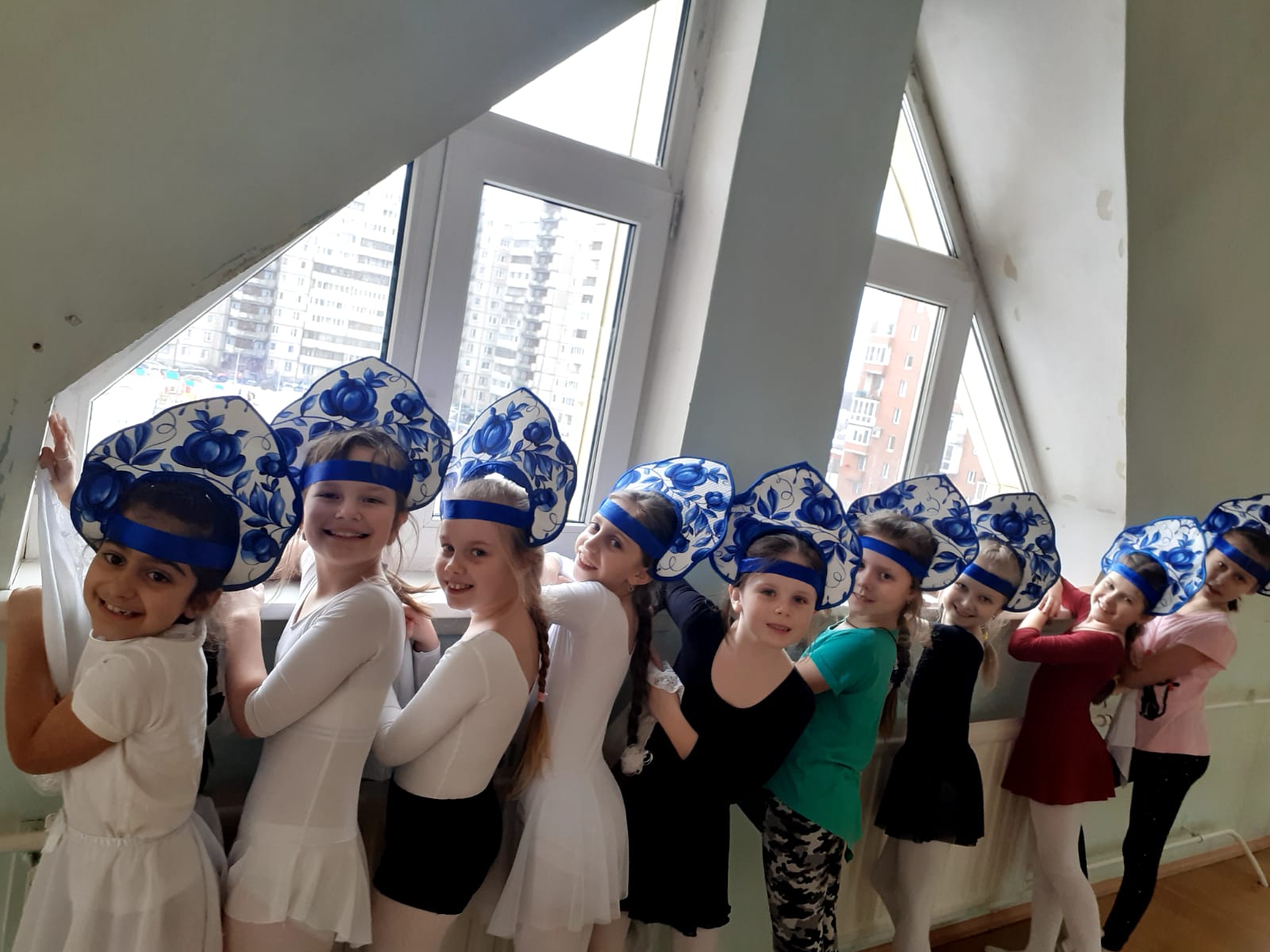 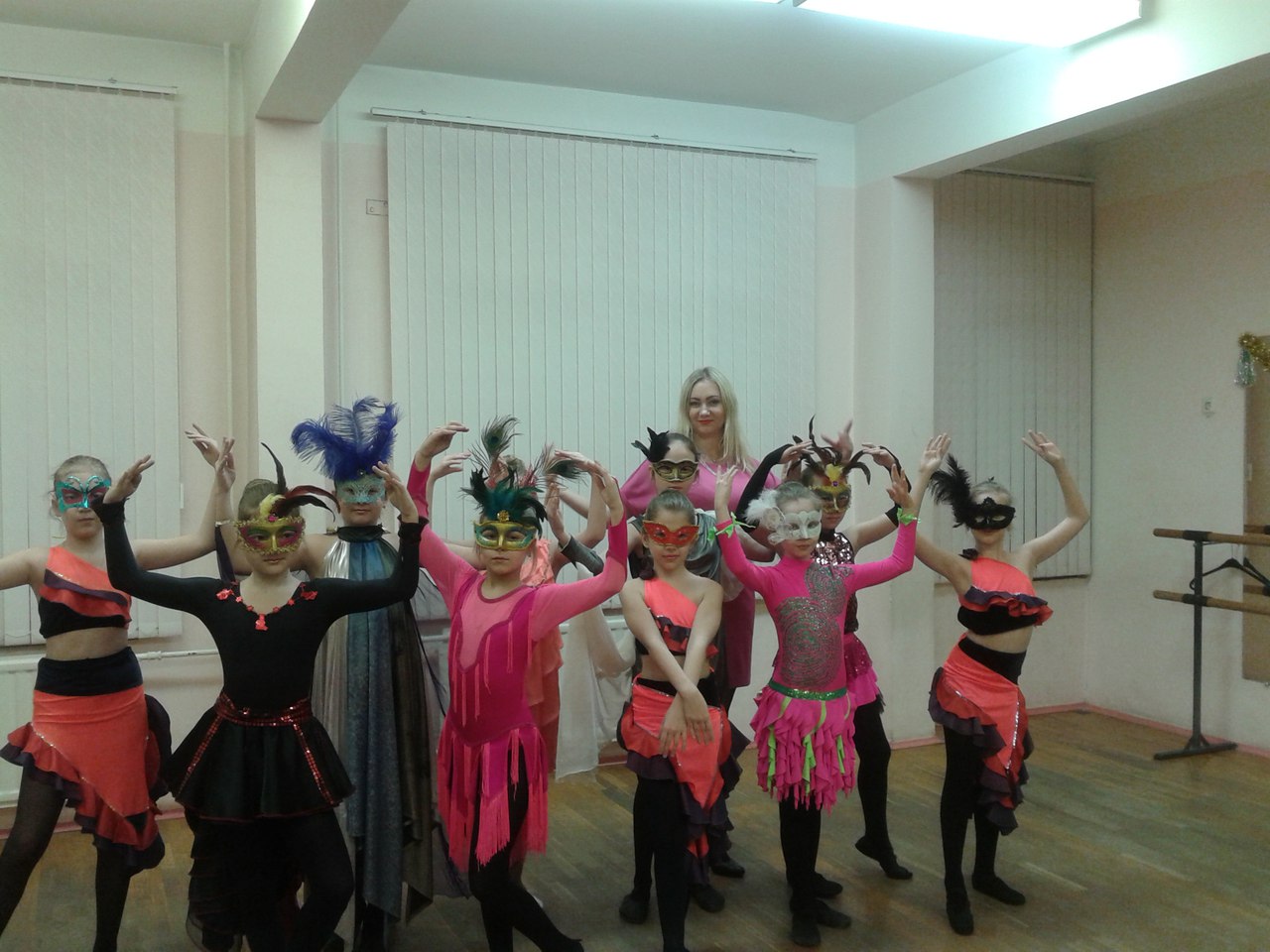 Партнеры программы
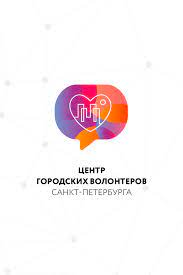 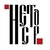 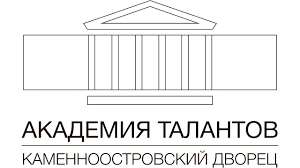 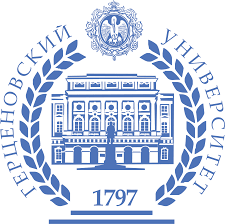 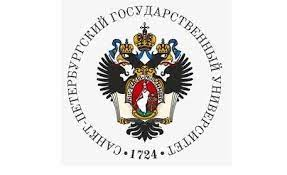 Наши контакты:
Руководитель: Сивохина Елена Николаевна


Телефон: 89217935689 

E- mail: e-shasha,@mail.ru
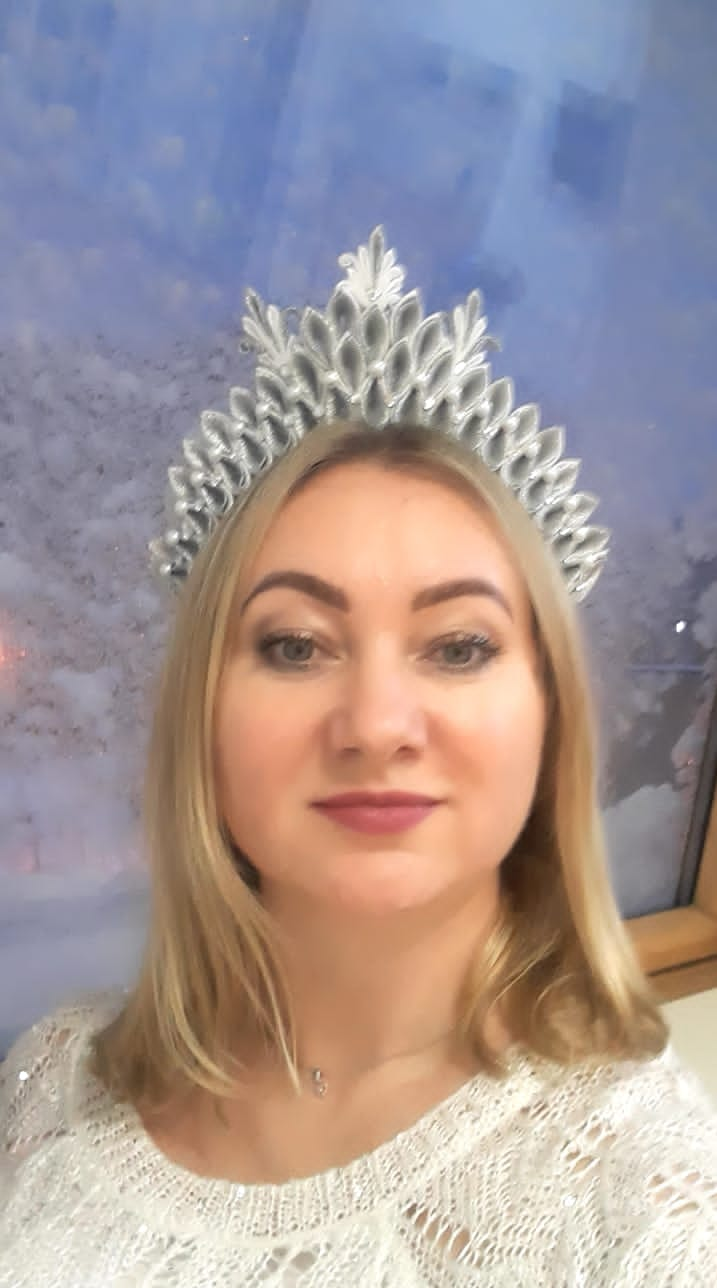